Work-Life Balance
Methods in Clinical Cancer Research
April 28
Topics
Stresses and challenges
Defining values
Setting goals and expectations
Choices and sacrifices
Strategies for success
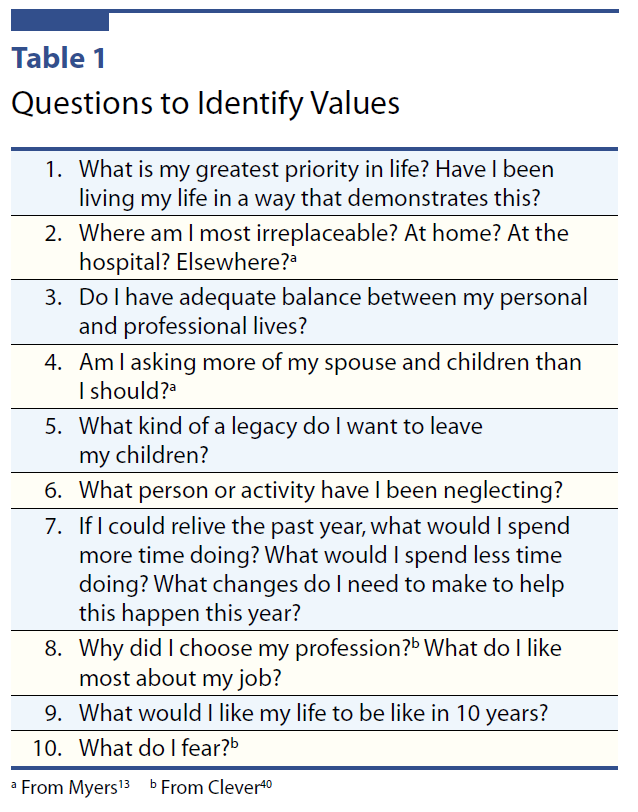 Shanafelt. Finding meaning, balance, and personal satisfaction in the practice of oncology. Supportive Oncology, 3(2), Mar/Apr 2005.
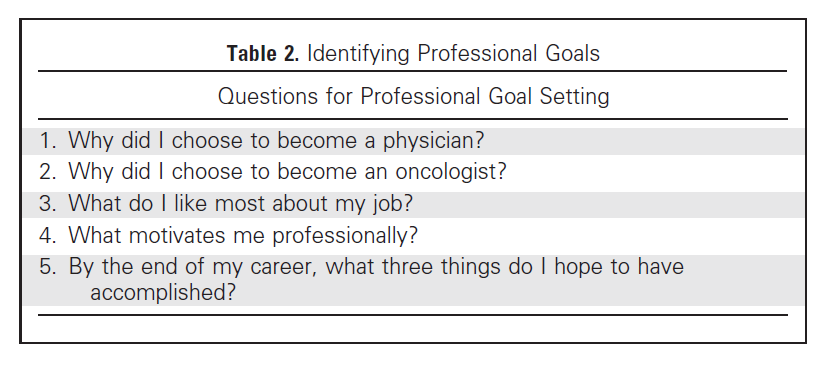 Shanafelt, et al. Shaping your career to maximize personal satisfaction in the practice of oncology. JCO, 24(24), Aug 20, 2006.
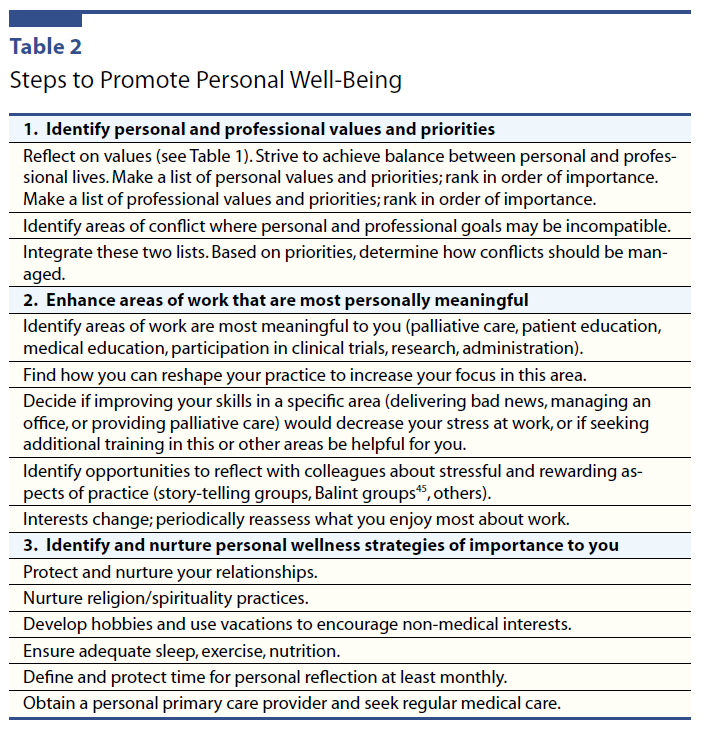 Shanafelt. Finding meaning, balance, and personal satisfaction in the practice of oncology. Supportive Oncology, 3(2), Mar/Apr 2005.
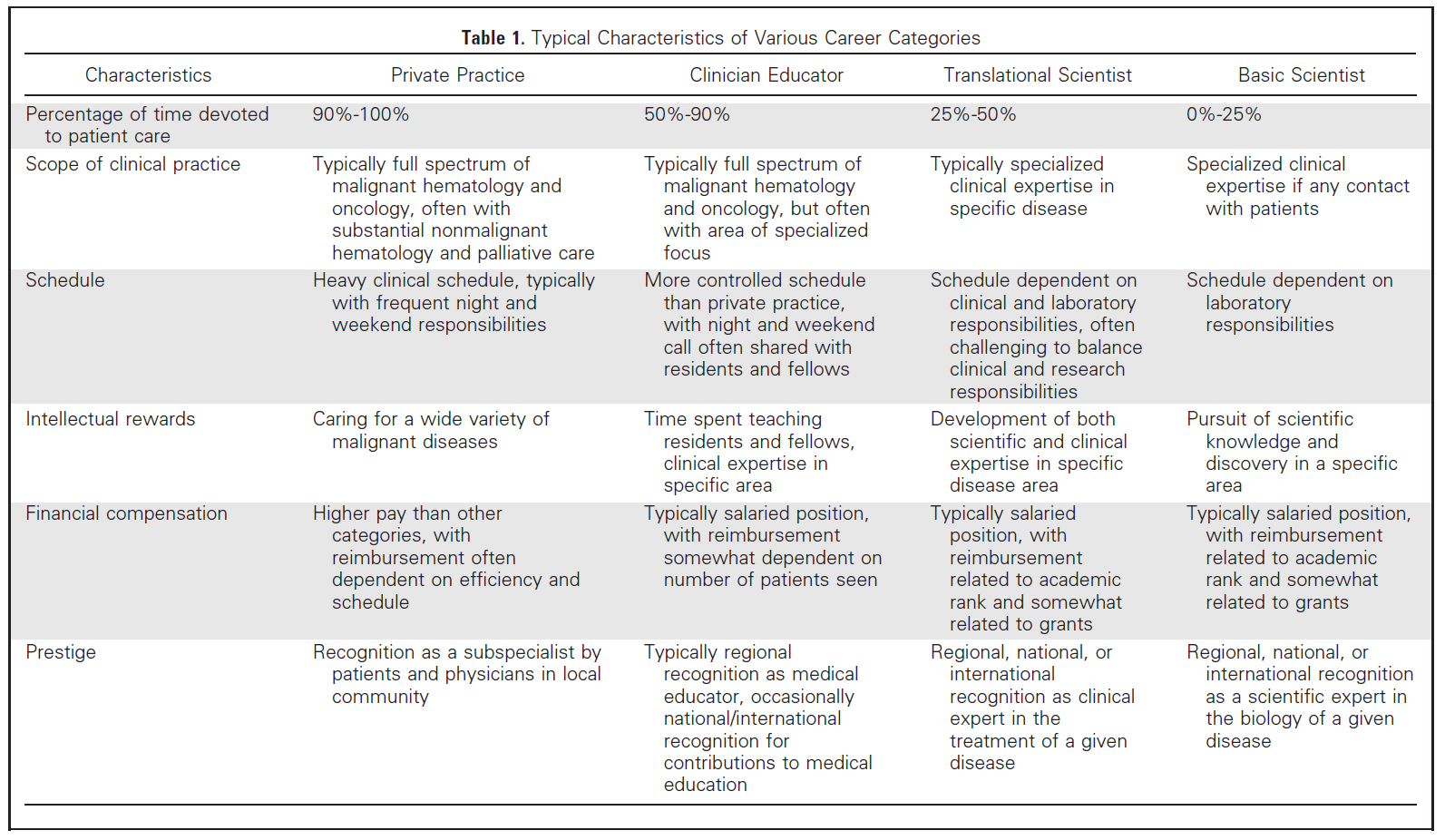 Shanafelt, et al. Shaping your career to maximize personal satisfaction in the practice of oncology. JCO, 24(24), Aug 20, 2006.
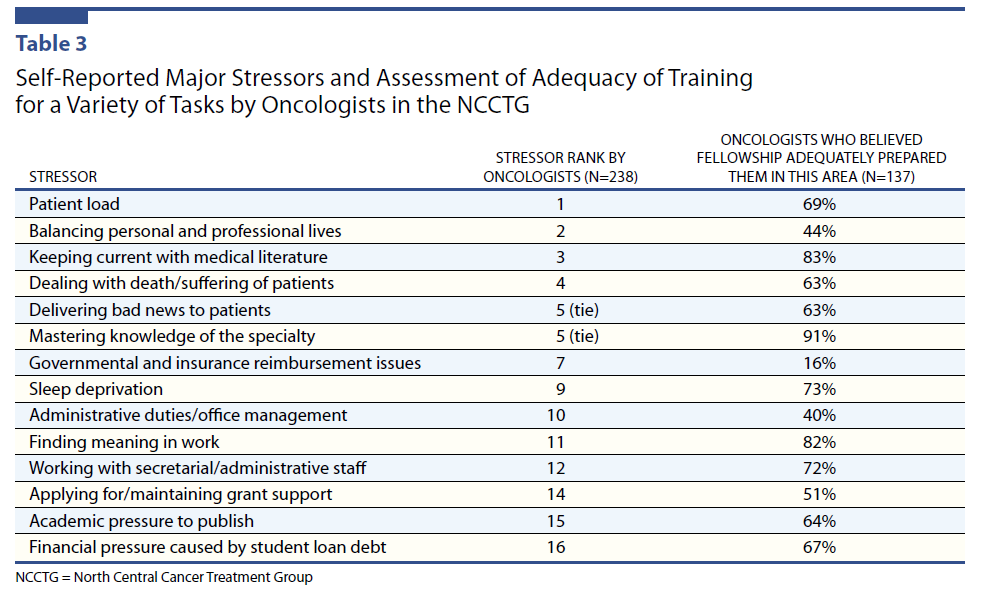 Shanafelt. Finding meaning, balance, and personal satisfaction in the practice of oncology. Supportive Oncology, 3(2), Mar/Apr 2005.
Table 3: Stressors Specific to Different Career Types
Shanafelt, et al. Shaping your career to maximize personal satisfaction in the practice of oncology. JCO, 24(24), Aug 20, 2006.
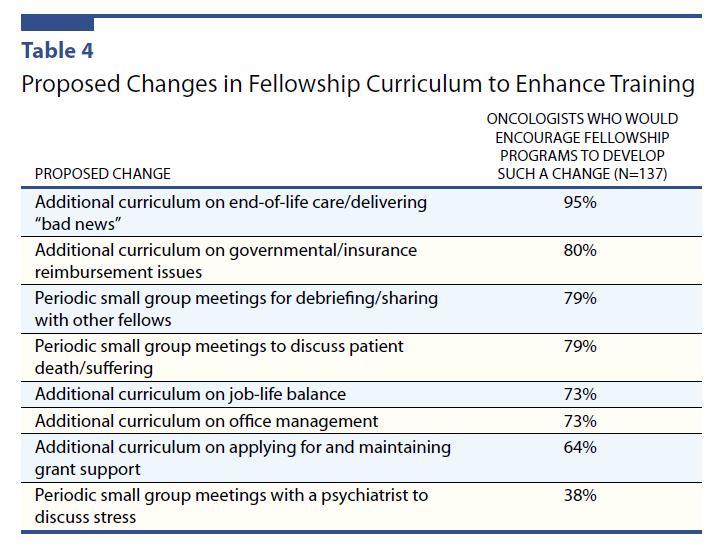 “The practice of oncology provides opportunities for both great distress and great satisfaction. Debunking the myth that “things will get better” and focusing on optimizing present circumstances are essential steps to achieving personal well-being. Identifying and acting on life values, maximizing the aspects of work that are the most personally meaningful, and nurturing activities that foster personal wellness can help oncologists achieve satisfaction in the personal and professional spheres of their lives.”
Shanafelt, T. Journal of Supportive Oncology, 3(2). March/April 2005.
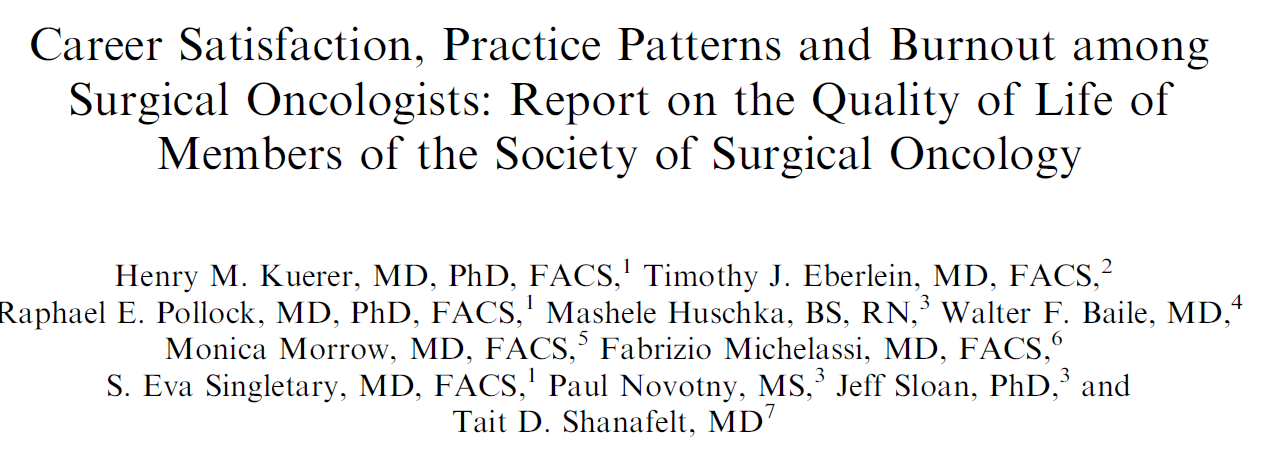 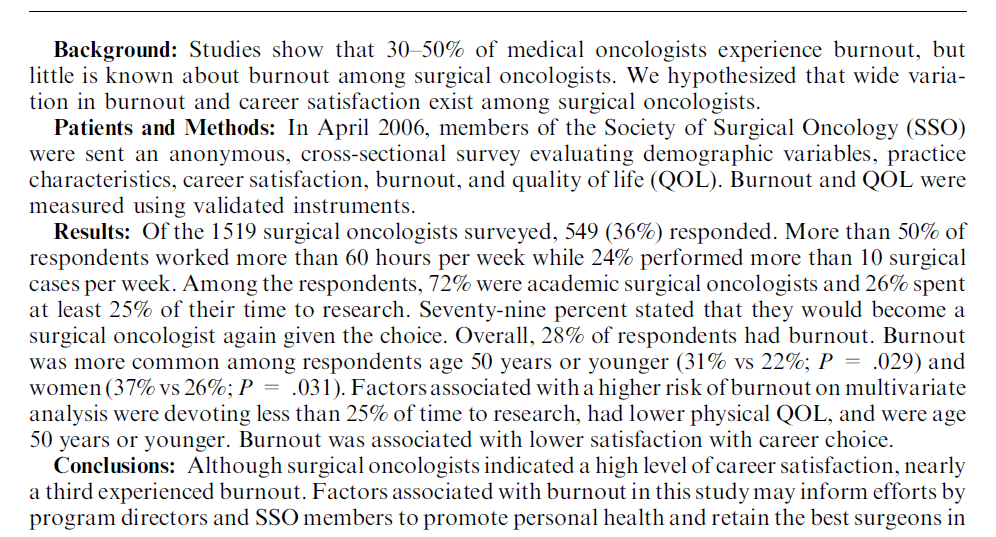 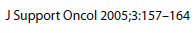 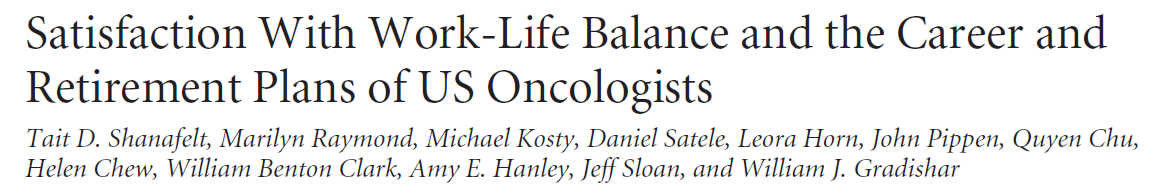 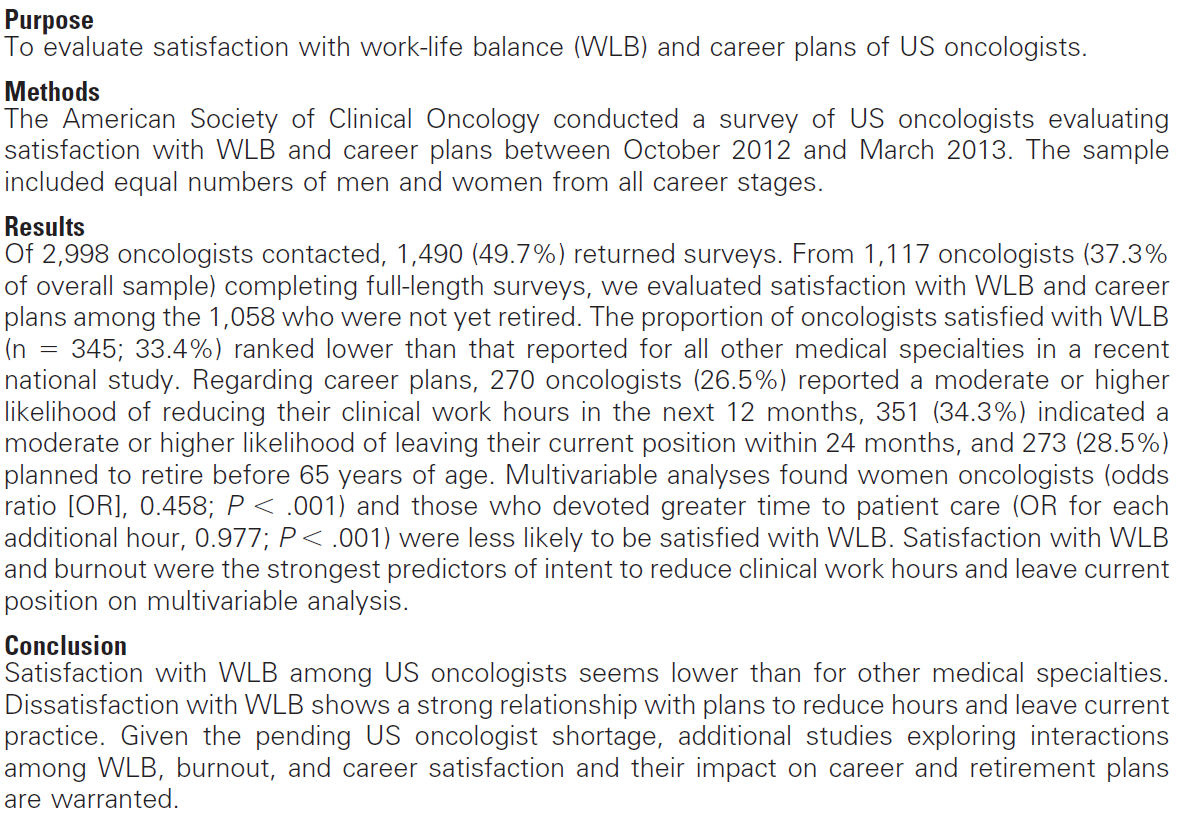 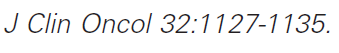 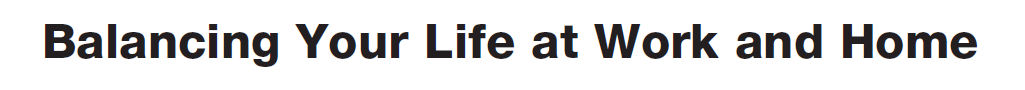 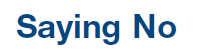 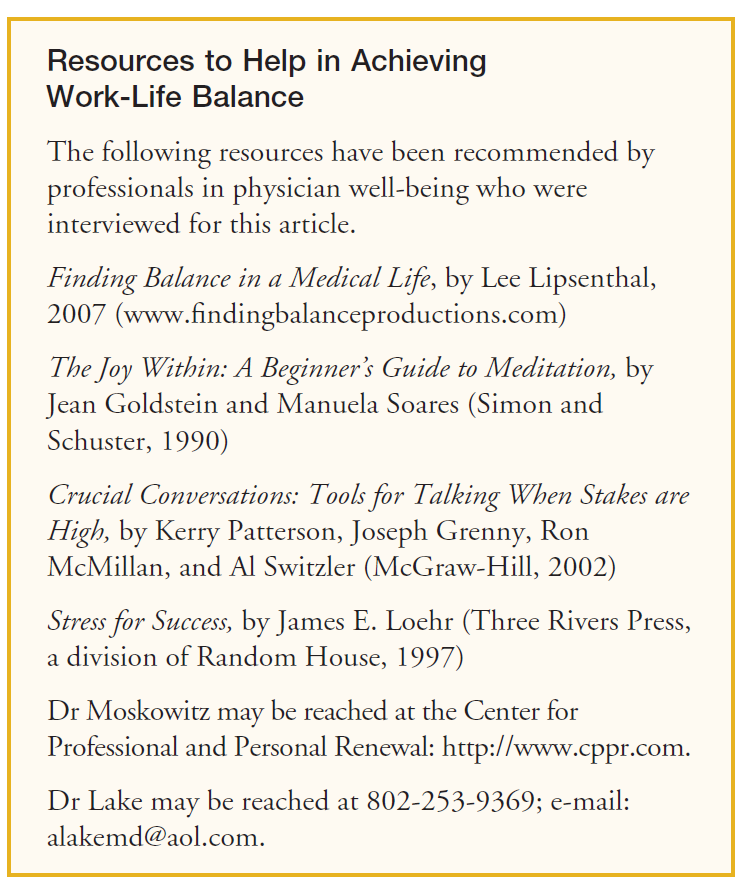 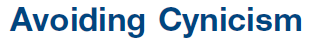 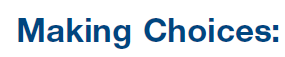 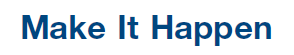 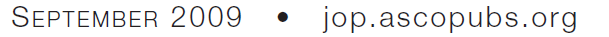 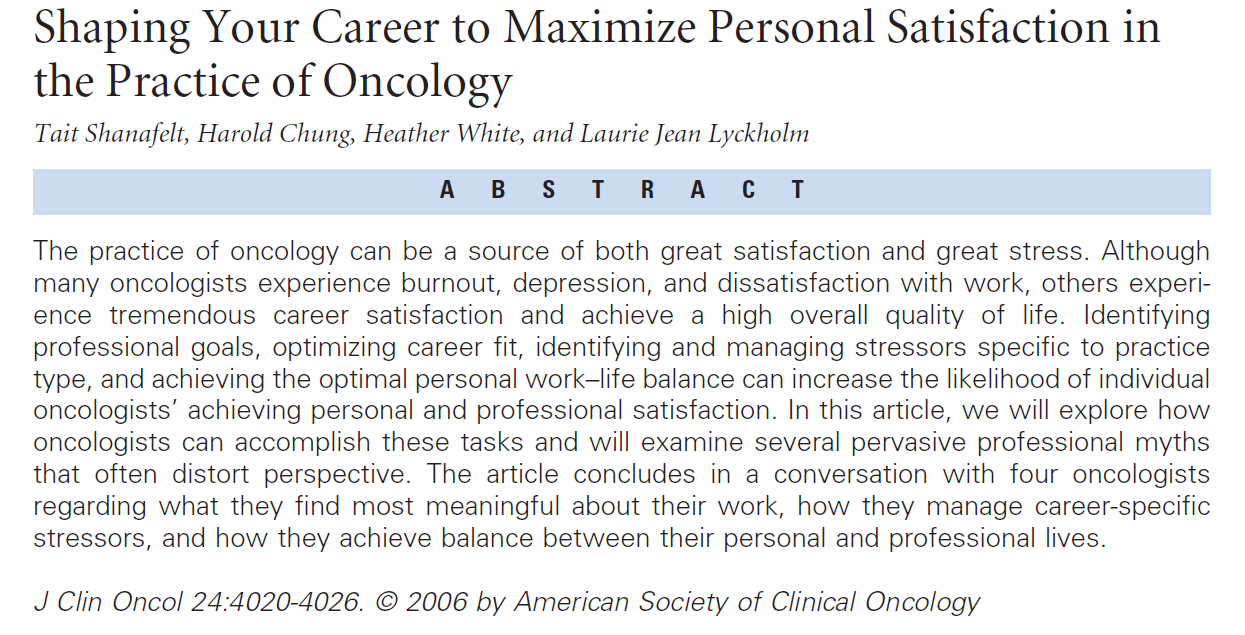